UNIVERSITY OF NIGERIA, NSUKKA
 COLLEGE OF POSTGRADUATE STUDIES

Access to Electronic Resources and use of Turnitin for Similarity Check: A Vehicle for Expanding the Frontiers of Academic Integrity

Dr S C UKWOMA
scholar.ukwoma@unn.edu.ng
OUTLINE 
INTRODUCTION 
Sources of information
	Academic Search engines
	Access tools
ELECTRONIC RESOURCES AND SEARCH STRATEGIES 
 	Simple search
	Advanced search 
	Systematic search
	Snowballing – following a thread  
	Refine your search 
	Evaluate your search 
PLAGIARISM
		Turnitin
GOALS AND OBJECTIVES
 
By the end of this presentation students should be able to: 
1	identify the online resources available at 	Nnamdi Azikiwe library
mention the search strategies to adopt in searching for 	information resources
know how to analyze their Turnitin report
identify some steps to take to avoid plagiarism
INTRODUCTION

Literature search is very important for a good research work, this helps to identify relevant information to be used by the researcher. It also helps to know new areas that a researcher can delve into. 
These can be achieved through Access to information resources, by knowing the available databases and how to navigate through them.
Therefore as a researcher, you should know how to use the information resources; know when to paraphrase, cite literatures used and reference the sources used in your research work.
Sources of information
Academic search engines
Google Scholar
Microsoft Academic
Base
Core 
Science .gov
Semantic Scholar
Baidu Scholar
RefSeek
(Williams, 2020)
Access tools
These are services and platforms used in locating different types of information resources-
Some access tools are not free while some maybe attached to  a Database eg.
Library catalogues- covers library collections eg books, serials, any other materials the library subscribes to.
Repositories- contains institutions research output eg. Articles, conference proceedings research data etc. 
Indexes- bibliographic citation index used in retrieving quality information resources 
Abstracts-
Electronic Resources
Examples
ProQuest; E-Library and Ebooks  database   https://www.proquest.com/?accountid=145055

Research4life; https://login.research4life.org/tacsgr1portal_research4life_org/  


Directory of Open Access Databases; https://www.doaj.org/ 


FOR MORE INFORMATION VISIT; https://www.unn.edu.ng/libraries/online-resources-2/
What next ?
To have a grip of your research, 
Knowledge overview of your research topic is important
You need to read through some tertiary sources of information like, encyclopedia, professional publications, book reviews, etc. 
Then narrow your topic by asking yourself;  what do I want to find out? Where? Who? Why do I want to do this work? And then how?
These questions will help to create a guide.
Search Strategies 
Simple search using either the keyword, subject or title
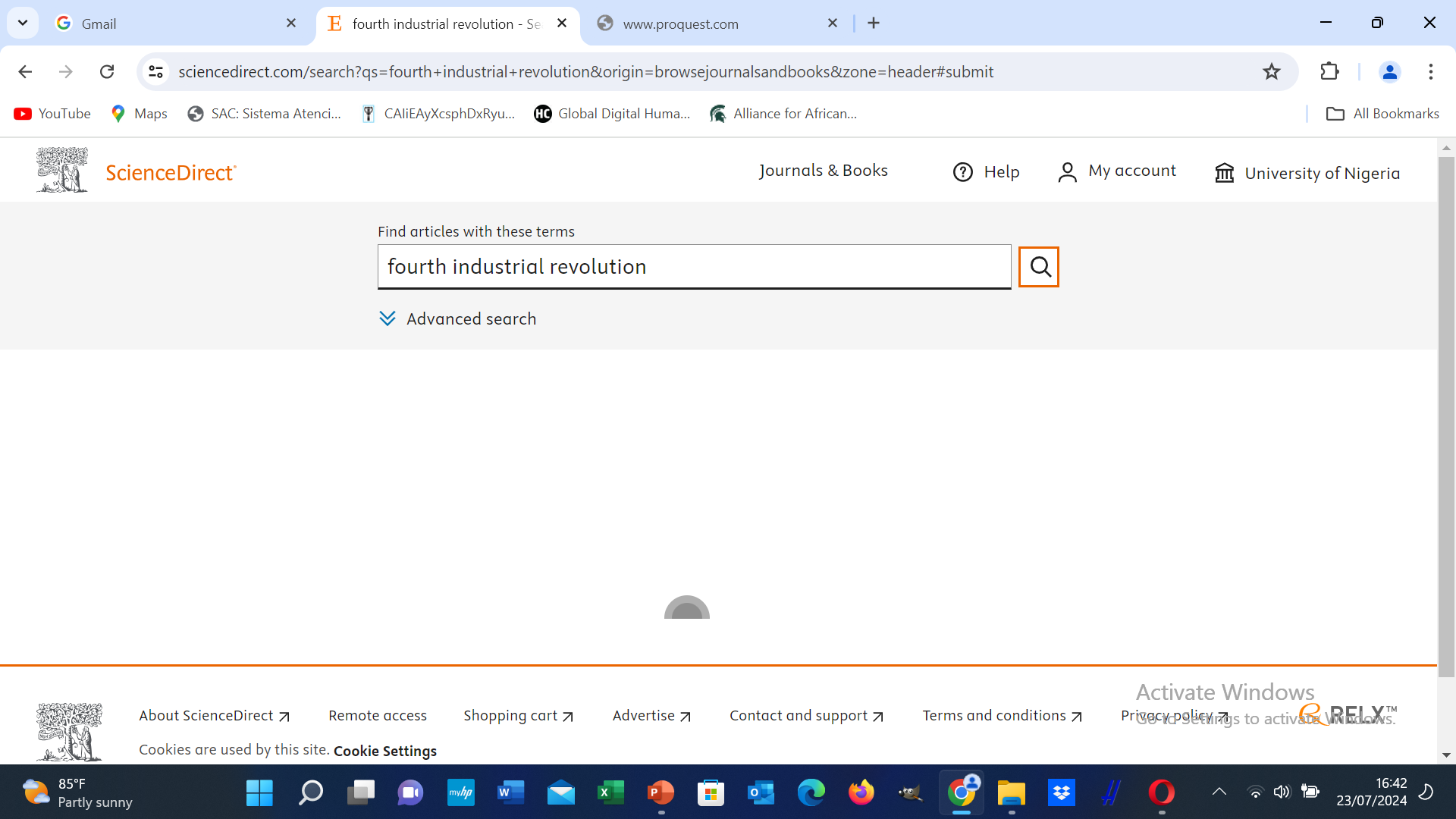 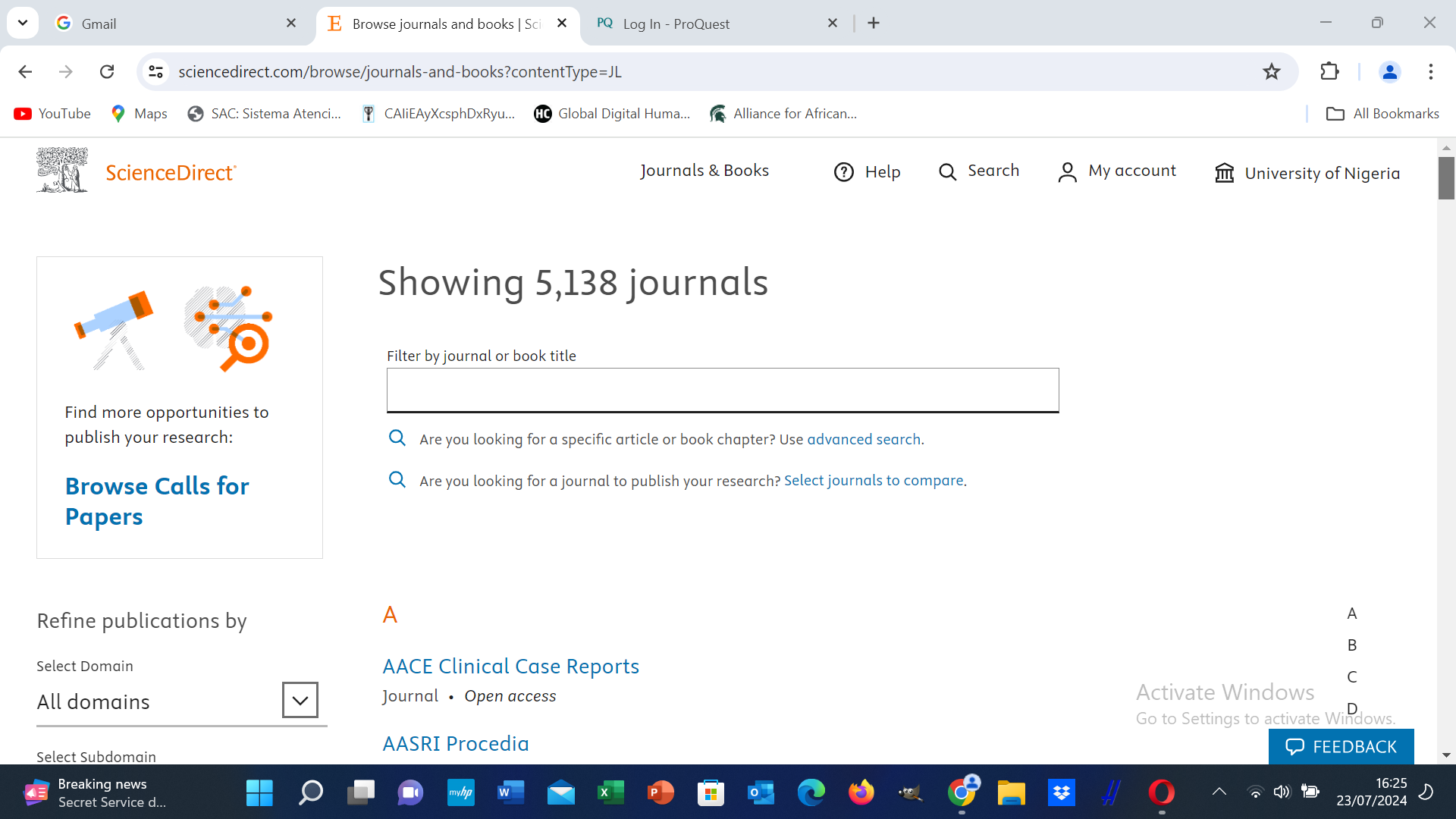 Performing a simple search	Simple search
Is a quick first search 
Good when searching for broad topic
You can search by entering a single phrase
The title of the journal
Can search through library catalog, google scholar
Advanced search
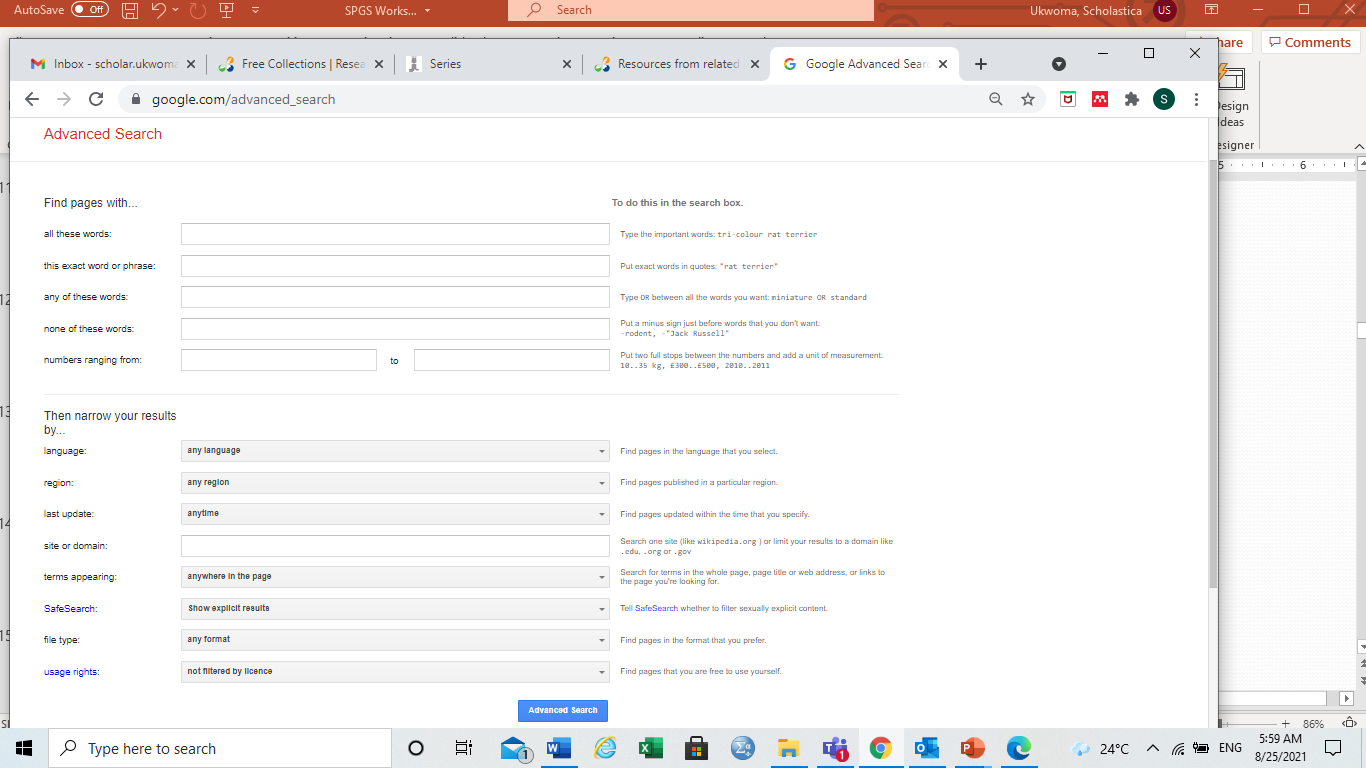 Systematic search
Is more comprehensive 
To identify all relevant  studies on your research topic
To organise and tackle the search process in a structured manner
Know the key concepts 
You choose your, database, keywords or search terms and the  search method which should reflect in the result. 
You can build the research query, Boolean operators, advanced search techniques etc. 
It enables you to identify gaps in the existing research. 
In this way you also minimise the risk of reproducing already existing research.
Snowballing – following a thread
It helps you to retrieve information resources quickly
You can start with your key publication based on your research subject 
The reference in that  publication will lead you to other important information resources
With this method other related publications can be retrieved.
Refine  your search
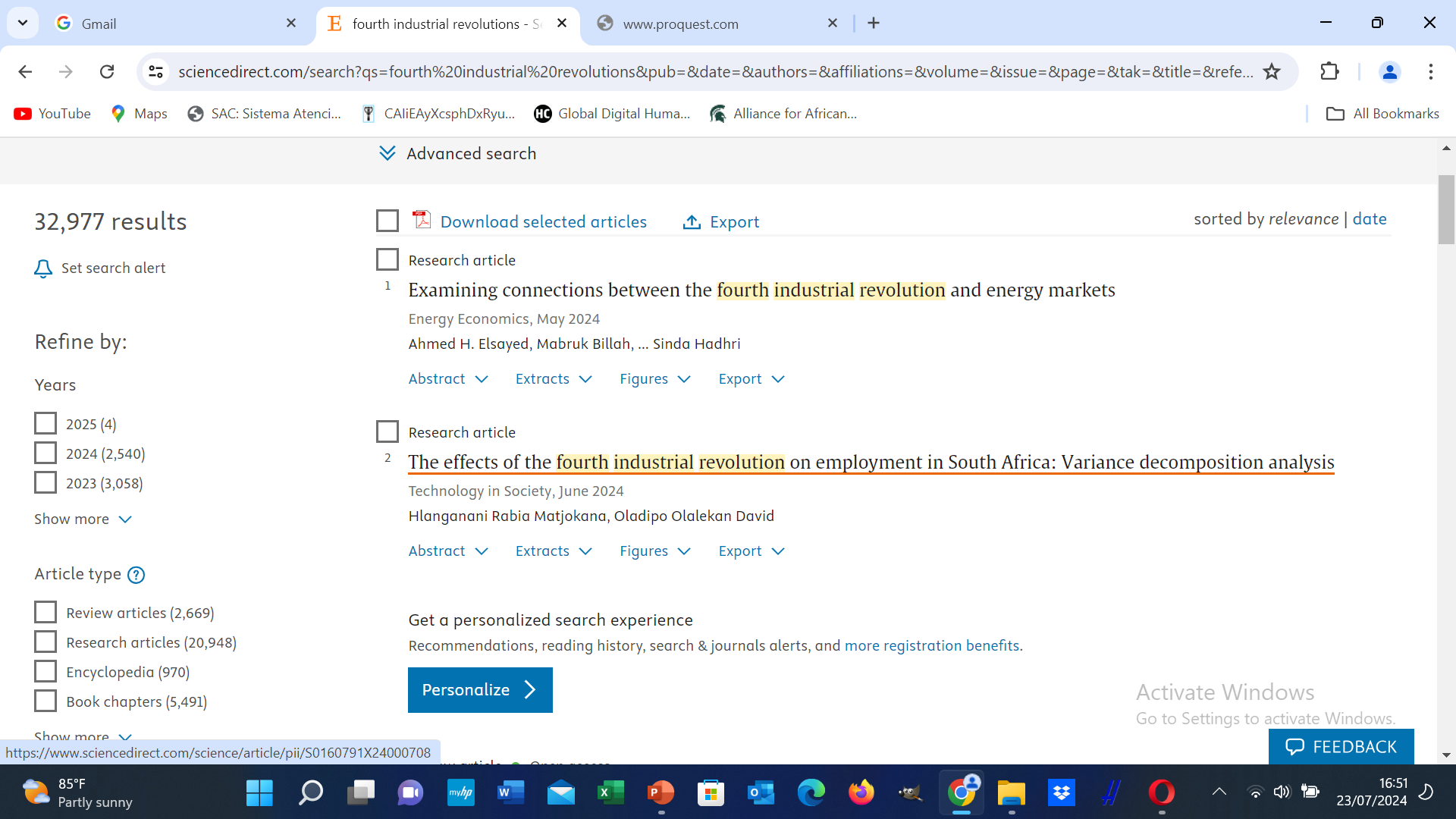 Refine search results
To refine your search results know that there is no perfect result therefore;
Think critically based on your research focus, the retrieved information are they relevant for my purpose
Will they answer my questions
Your can filter your results by using some search criteria, such as relevance, recency, geographical scope etc.
This helps to evaluate your search results and to retrieve appropriate information.
Improve your search or refine your result using search filters
Truncation 
Enter the root word eg child* takes care of  child, children, childlike, childhood,
It broadens your search by various word endings
Phrase searching -
Limiting search technique
The terms must be close to each other in the order its presented.
It is achieved by using quotation    “Eze Jane”
Wildcat 
It takes care of irregular plural or American and British spellings
N/B always check through the database help menu some may use different symbols*
Evaluate your information resources
https://www.research4life.org/training/
Some Tips
Form the habit of reading through literature you downloaded.
Use reference management tools eg Mendeley, Zotero etc. 
Do not use copy and paste is not a good practice
Printing out the document could help you read the works properly.
Always acknowledge sources cited in your work, remember you are standing on the shoulders of giant.
Plagiarism
Plagiarism  is a conscious  and deliberate appropriation of an intellectual work that belongs to someone else.
		(Leitão, H, Simões,  M,  De Almeida & Martínez-álvia, D, 2019) 
Unethical use of information.

Students cheat fellow students.
Side effects of plagiarism
In some cases it affects your job.
Withdrawal of articles/publications.
Academic discipline (disciplinary committee).

Creates a bad record.
How to avoid plagiarism
Develop good writing practice.
Learn to cite properly and correctly.
Direct quotation/
Paraphrase.
Summarize.
Avoid copy and paste.
Ensure you reference all ideas you got from a book, internet source, etc.
Turnitin


Is a tool to check the originality of research works of students and academics.
It helps to stay away from plagiarism 
Many universities in the world has adopted it to ensure academic integrity in their institutions and ensure researchers write original works
www.turnitin.com
Overall similarity index showing material overlap
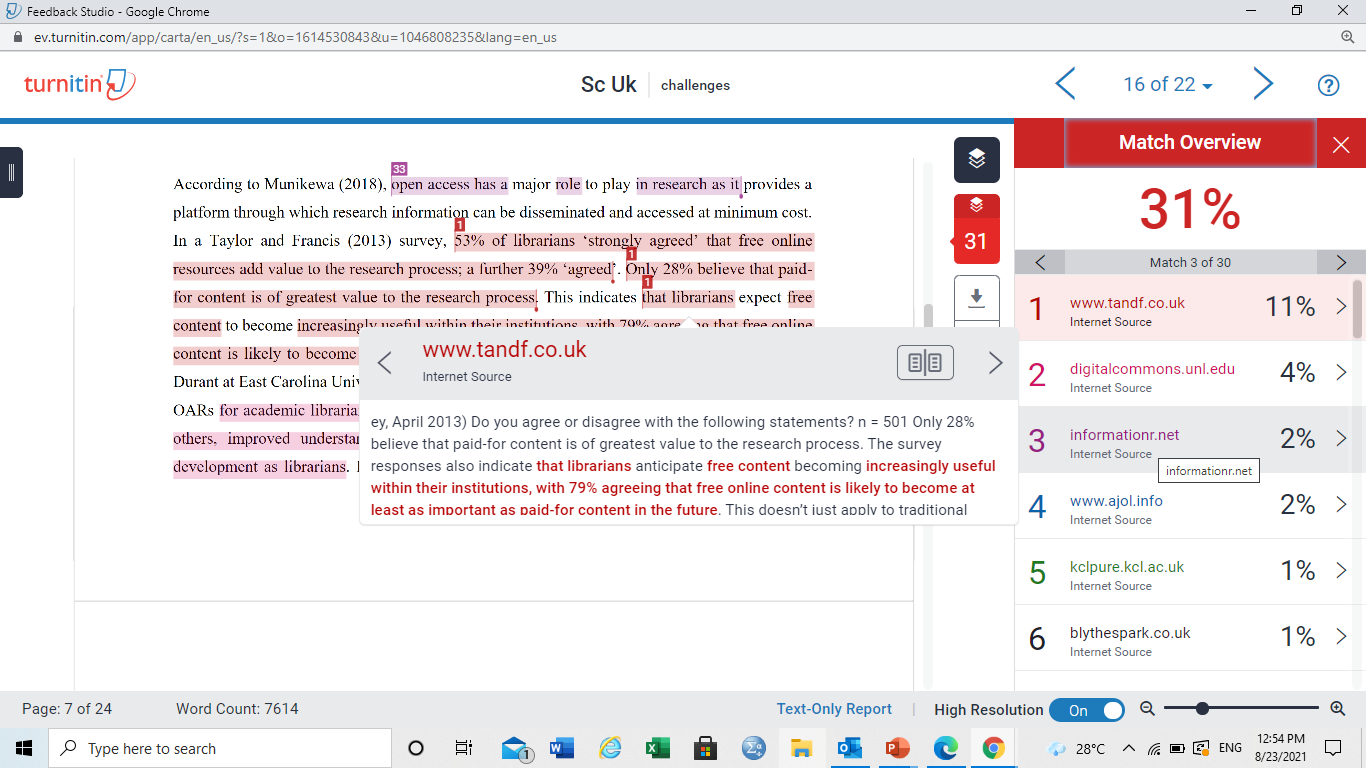 Individual source index- helps in interpretation
Source view showing overlap
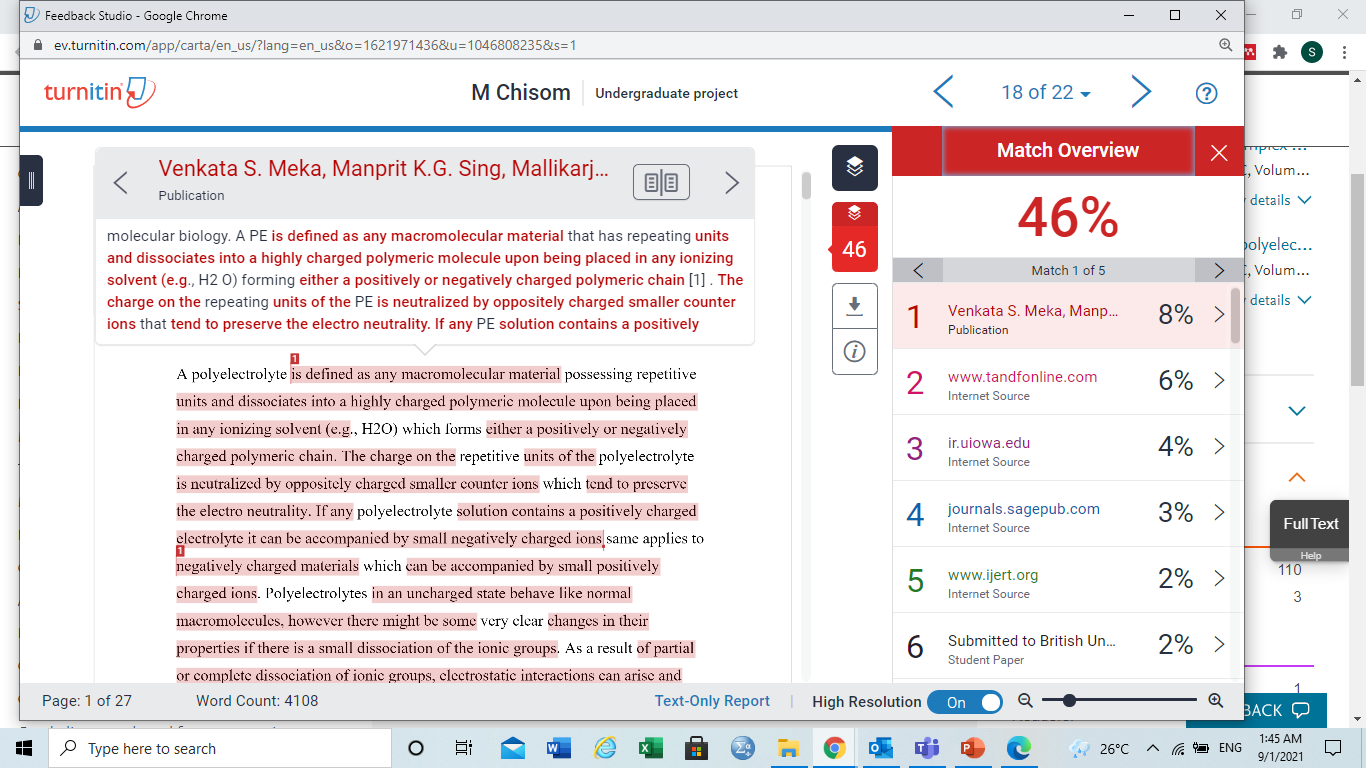 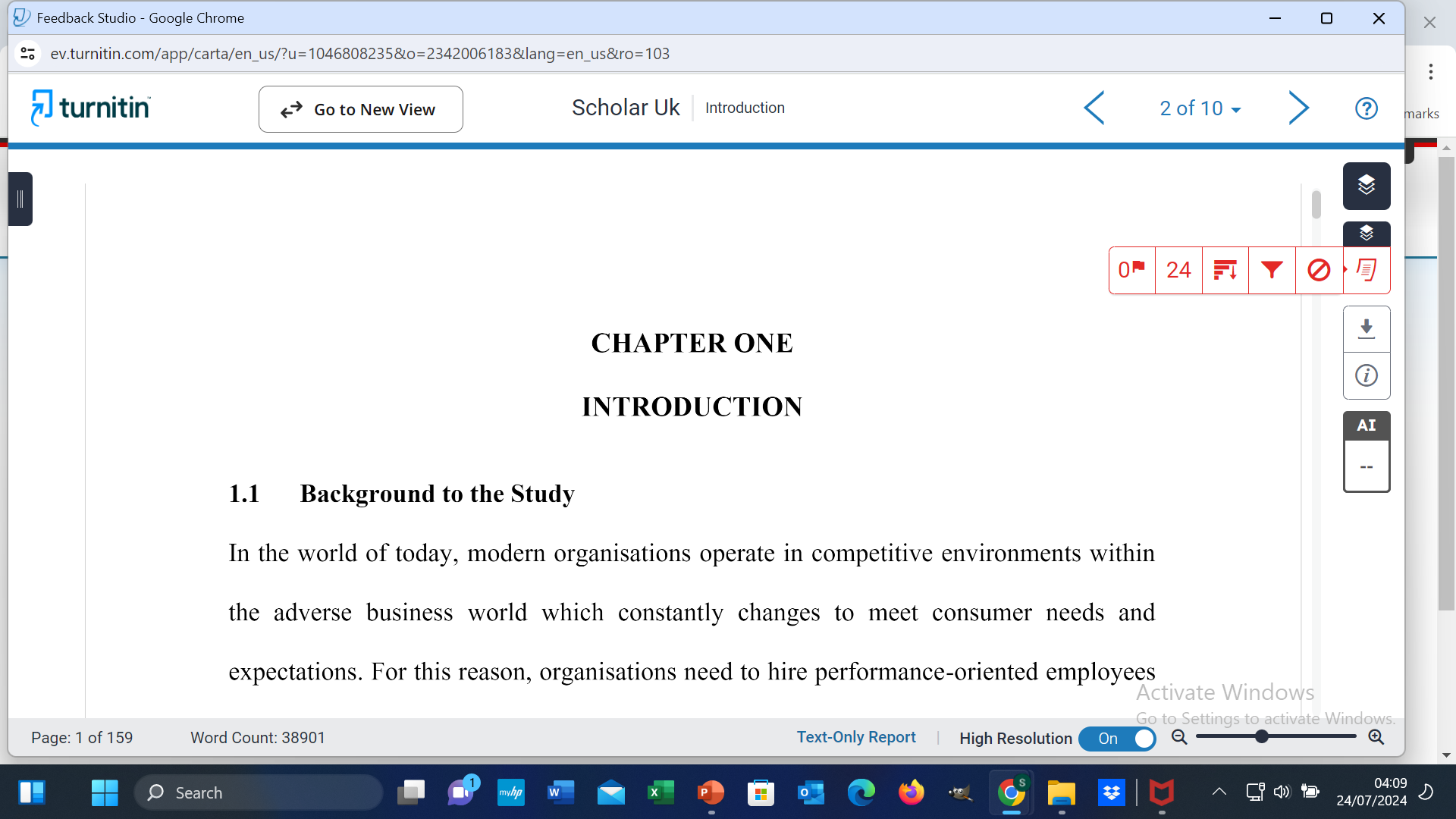 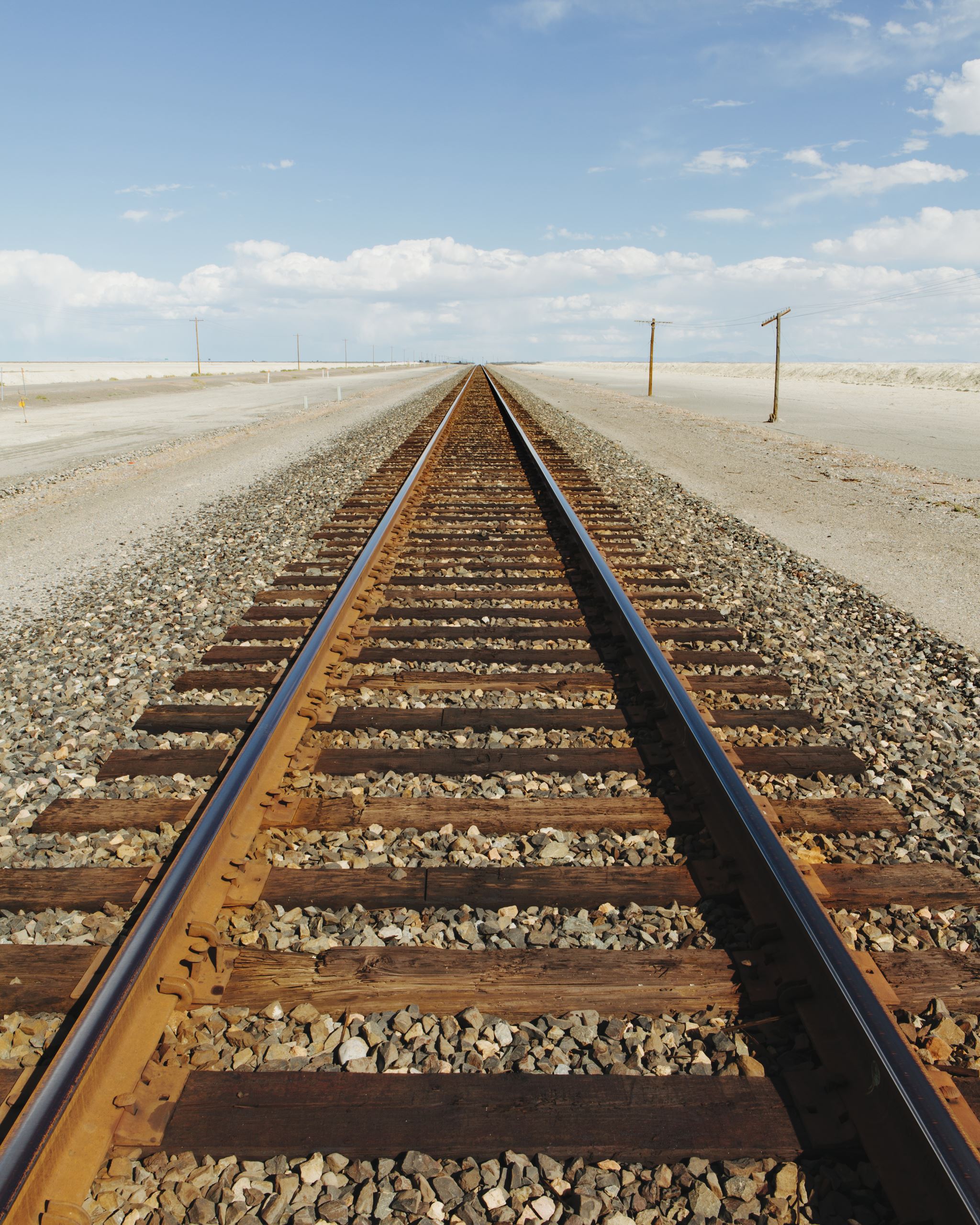 It is not who is right but WHAT is right that is important 
Thomas  Huxley

Wrong is wrong even if everyone is doing it and right is right even if no one is doing it 

Develop a good research  skills it will go a long way to help you not only for the successful completion of your programme but for  lifelong learning.
Thanks for Listening 


Time to Engage
Hands on
Create an account on  google scholar and Research gate 
Upload your articles or abstract to your Google scholar profile.